Lecture 6: SQL Constraintsand Programming
1
Agenda
Constraints in SQL 
Systems aspects of SQL.
2
Constraints in SQL
A constraint = a property that we’d like our database to hold
The system will enforce the constraint by taking some actions:
forbid an update
or perform compensating updates
3
Constraints in SQL
Constraints in SQL:
Keys, foreign keys
Attribute-level constraints
Tuple-level constraints
Global constraints: assertions

The more complex the constraint, the harder it is to check and to enforce
simplest
Mostcomplex
4
Keys
CREATE TABLE Product (
	name CHAR(30) PRIMARY KEY,
	category VARCHAR(20))
OR:
CREATE TABLE Product (
	name CHAR(30),
	category VARCHAR(20)
PRIMARY KEY (name))
5
Keys with Multiple Attributes
CREATE TABLE Product (
	name CHAR(30),
	category VARCHAR(20),
	price INT,
    PRIMARY KEY (name, category))
6
Other Keys
CREATE TABLE Product (
 	productID  CHAR(10),
	name CHAR(30),
	category VARCHAR(20),
	price INT,    	PRIMARY KEY (productID),
    	UNIQUE (name, category))
There is at most one PRIMARY KEY;there can be many UNIQUE
7
Foreign Key Constraints
Referentialintegrityconstraints
CREATE TABLE Purchase (
	prodName CHAR(30)
		REFERENCES Product(name),
    	date DATETIME)
prodName is a foreign key to Product(name)name must be a primary key in Product
8
Product
Purchase
9
Foreign Key Constraints
OR





(name, category) must be a PRIMARY KEY
CREATE TABLE Purchase (
	prodName CHAR(30),
	category VARCHAR(20),
    	date DATETIME,
    	FOREIGN KEY (prodName, category) 
        	   REFERENCES  Product(name, category)
10
What happens during updates ?
Types of updates:
In Purchase: insert/update
In Product: delete/update
Product
Purchase
11
What happens during updates ?
SQL has three policies for maintaining referential integrity:
Restrict: violating modifications (default)
Cascade: after a delete/update do a delete/update
Set NULL: set foreign-key field to NULL

READING ASSIGNEMNT: 7.1.5, 7.1.6
12
Constraints on Attributes and Tuples
Constraints on attributes:	NOT NULL		-- obvious meaning...	CHECK condition	-- any condition !
Constraints on tuples	CHECK condition
13
Whatis the difference fromForeign-Key ?
CREATE TABLE Purchase (
	prodName CHAR(30)
		CHECK (prodName IN                                  SELECT Product.name                                  FROM Product),
    	date DATETIME NOT NULL)
14
General Assertions
CREATE ASSERTION myAssert CHECK  NOT EXISTS(
	SELECT Product.name	FROM Product, Purchase	WHERE Product.name = Purchase.prodName	GROUP BY Product.name	HAVING count(*) > 200)
15
Final Comments on Constraints
Can give them names, and alter later
Read in the book !!!
We need to understand exactly when they are checked
We need to understand exactly what actions are taken if they fail
16
Triggers in SQL
A trigger contains an event, a condition, an action.
Event = INSERT, DELETE, UPDATE
Condition = any WHERE condition (may refer to the old and the new values)
Action = more inserts, deletes, updates
Many, many more bells and whistles...
Read in the book (it only scratches the surface...)
17
Programming SQL
Embedded SQL

direct SQL (= ad-hoc SQL)

* Stored Procedures
18
Programs with Embedded SQL
Host language  +  Embedded SQL
Preprocessor
Preprocessor
Call-levelinterface (CLI):ODBC,JDBC,ADO
Host Language + function calls
Host language compiler
Host language compiler
Host language program
19
Embedded SQL
SQL code within C(more languages are supported, but not all)

Impedance mismatch = incompatible types(types variables)

Not so popular / recommended..
20
Direct SQL
Use specific interfaces (ODBC..) to call the DB

Execute “Strings” or use “smarter” drivers

We use it... More details on the following programming lectures
21
Stored Procedures
Different for each DBMS
“Enhanced” programming language (variables, loops..)
better Security / better Abstraction
(too bad this is just a basic course...)
Many tutorials online, e.g.:  http://net.tutsplus.com/tutorials/an-introduction-to-stored-procedures/
22
Transactions
Address two issues:

Access by multiple users
Remember the “client-server” architecture: one server with many clients
Protection against crashes
23
Multiple users: single statements
Client 1:
	UPDATE Product	SET Price = Price – 1.99	WHERE pname = ‘Gizmo’Client 2:	UPDATE Product	SET Price = Price*0.5	WHERE pname=‘Gizmo’
Two managers attempt to do a discount.Will it work ?
24
Multiple users: multiple statements
Client 1:	INSERT INTO SmallProduct(name, price)		SELECT pname, price		FROM Product
		WHERE price <= 0.99

	DELETE Product		WHERE price <=0.99Client 2:	SELECT count(*)	FROM Product	SELECT count(*)	FROM SmallProduct
What’s wrong ?
25
Protection against crashes
Client 1:
	INSERT INTO SmallProduct(name, price)		SELECT pname, price		FROM Product
		WHERE price <= 0.99

	DELETE Product		WHERE price <=0.99
Crash !
What’s wrong ?
26
Transactions
Transaction = group of statements that must be executed atomically

Transaction properties: ACID
ATOMICITY = all or nothing
CONSISTENCY = leave database in consistent state
ISOLATION = as if it were the only transaction in the system
DURABILITY = store on disk !
27
Transactions: Serializability
Serializability = the technical term for isolation
An execution is serial if it is completely before or completely after any other function’s execution
An execution is serializable if it is equivalent to one that is serial
DBMS can offer serializability guarantees
28
Example
T1:  R(x) R(y) W(x) W(y)
T2:  R(x) R(z) R(y) W(x) W(y)

R(x) R(y) W(x) R(x) R(z) W(y) R(y) W(x) W(y)
R(x) R(y) W(x) R(x) R(z) R(y) W(y) W(x) W(y)
R(x) R(z) R(y) R(x) R(y) W(x) W(y) W(x) W(y)
29
Serializability
Enforced with locks, like in Operating Systems !
But this is not enough:
User 1
User 2
LOCK A
[write A=1]
UNLOCK A
. . .. . .. . .. . .
LOCK B
[write B=2]
UNLOCK B
LOCK A
[write A=3]
UNLOCK A
LOCK B
[write B=4]
UNLOCK B
time
What is wrong ?
30
[Speaker Notes: The final values are A=3, B=2.  If the two transactions were executed serially, then we would have either A=1,B=2,  or A=3,B=4.  This is not a serializable execution]
Serializability
Solution: two-phase locking
Lock everything at the beginning
Unlock everything at the end

Read locks: many simultaneous read locks allowed
Write locks (update/delete): only one write lock allowed
Insert locks: one per table
31
Isolation Levels in SQL
“Dirty reads”
SET TRANSACTION ISOLATION LEVEL READ UNCOMMITTED
“Committed reads”
SET TRANSACTION ISOLATION LEVEL READ COMMITTED
“Repeatable reads”
SET TRANSACTION ISOLATION LEVEL REPEATABLE READ
Serializable transactions (default):
SET TRANSACTION ISOLATION LEVEL SERIALIZABLE
Recommended Reading: chapter 6.6
32
“Dirty”
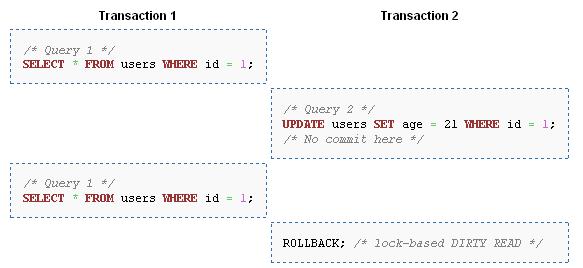 33
“Committed” VS “Repeatable”
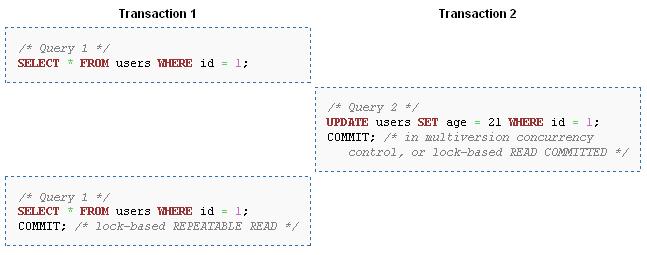 34
“Repeatable” VS “Serializable”
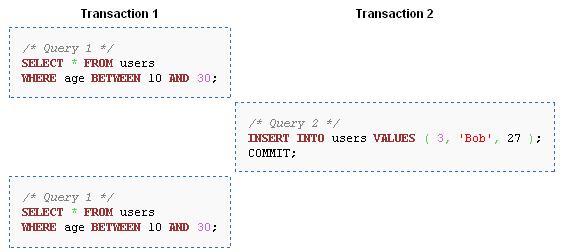 35